HYDRO  POWER PLANT
CONTENTS
INTRODUCTION
HYDRO POWER PLANT IN PAKISTAN
ESSENTIAL ELEMENTS OF HYDRO POWER  PLANT
WORKING
DIAGRAMMATICAL WORKING OF HYDRO  POWER PLANT
ADVANTAGES
DISADVANTAGES
INTRODUCTION
In Hydro Power Plant the water is utilized to move the  turbines which in turn run the electric generator’s.
	The Potential energy of the water stored in the dam gets  converted into the Kinetic Energy of the moving water in the  penstock. And this Kinetic Energy gets converted into the  Electrical Energy with the help of Turbine & Generator (T-G)  combination.
Hydro Power Plant was invented by	H.F. Rogers
	Hydro Power Plant fulfills the 30% of the total energy needs  of the world.
Total hydro potential of the world = 5000 GW.
HYDRO POWER PLANT IN PAKISTAN
Mangla hydro power plant was constructed at Terbela in 1967 having capacity 1150 MW.
	Terbela hydro power plant was constructed at Terbela in 1974  having capacity 4888 MW.
Ghazi Barotha hydro power plant was constructed at Attock in 2002  having capacity 1450 MW.
Neelum Jhelum hydro power plant was constructed at Muzaffarabad in 2018 having capacity 969 MW.
ESSENTIAL ELEMENT OF HYDRO  POWER PLANT
1.	PRIMARY	ELEMENT’S
CATCHMENTS	AREA
RESERVOIR
DAM
PRIME MOVERS
DRAFT TUBES
POWER HOUSE & EQUIPMENT
2.	SAFETY DEVICE’S
SPILL WAY’S
SURGE TANK
TRASH RACK
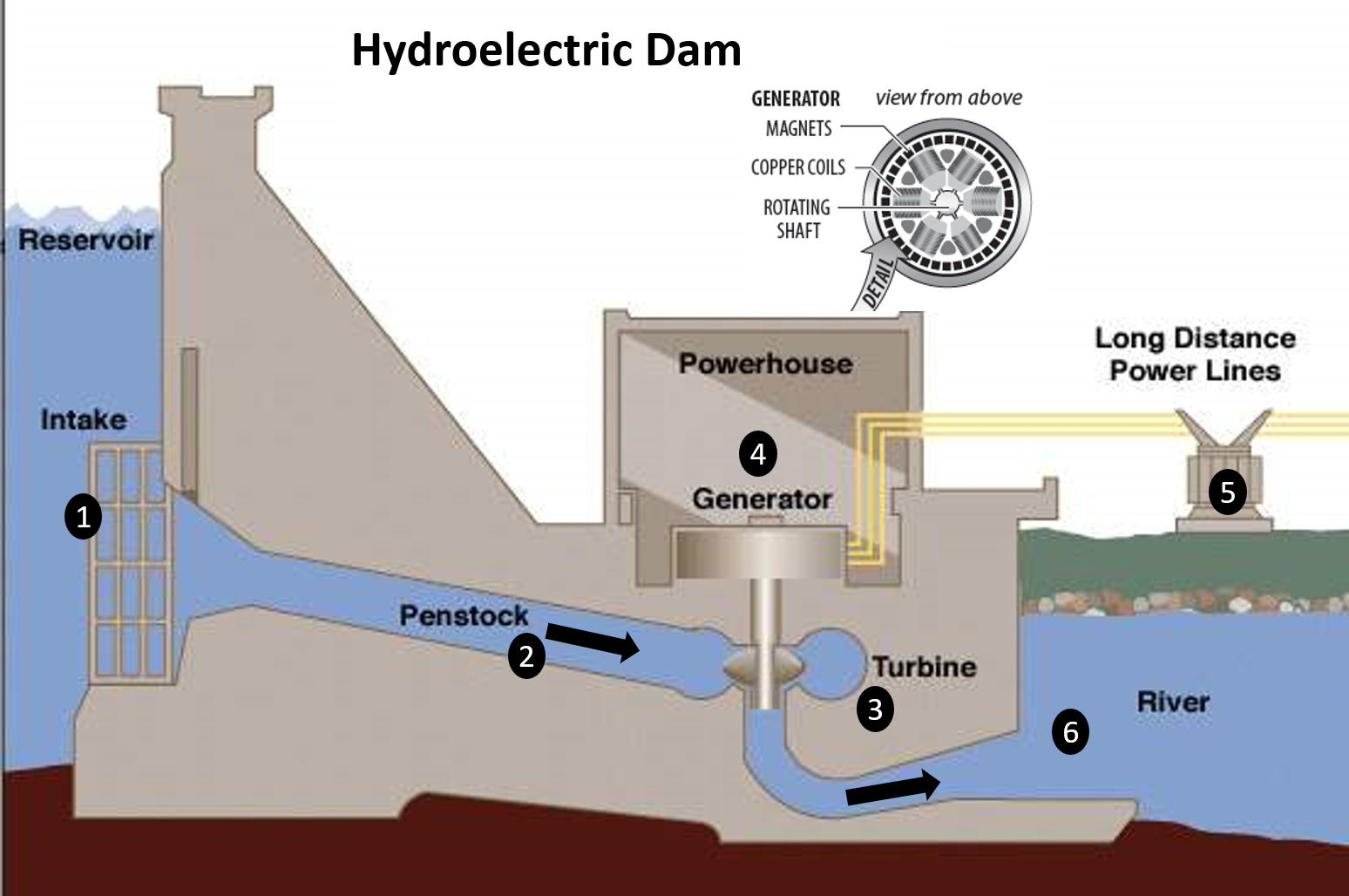 CATCHMENTS AREA:-
The whole area behind the clam training into a stream as river  across which the dam has been built at suitable place is called  catchments area.
RESERVOIR:-
A reservoir is employed to store water which is further utilized  to generate power by running the hydroelectric turbines.
DAM:-
A dam is a barrier which confines or raise water for storage or  diversion to create a hydraulic head.
Dam’s are generally made of concrete, Stone masory,
Rockfill or Timber
T-G COMBINATION:-
Turbine & Generator is the most important part of any power  plant
	This combination is known as	the	heart	of	the	power  plant.
TURBINE	:-
Turbine is a very light fan like structure having many  number’s of blades . It has an ability to rotate on its axis when  water passes through it.
GENERATOR :-
	Generator is a device in which when there is rotation of coil  between the strong Magnetic Field then it produces an  Alternating Current.
DRAFT TUBE:-
Draft Tube is an empty structure made beneath the Turbine. It serves in  following 2 purpose’s :
It allows the turbine to be set above tail water level without loss of head,
to facilitate inspection and maintenance.
	It regains by diffuser action , the major portion of the kinetic energy  delivered to it from the runner.
It increases the output power.
It increases the efficiency of Hydro Power Plant.
PENSTOCK:-
Penstock is the connecting pipe between the dam & the turbine house.
It helps to increase the kinetic energy of the water coming from the dam.
Penstock is made up of a very strong material which can sustain the high
pressure of water.
POWER HOUSE AND EQUIPMENT
Some more components are required for the proper, user friendly &  smooth functioning of the power plant. These components are as follow:-
VALVE :-
This the instrument which is used to control the pressure of  flow of water .
PUMPS :-
This device is used to send water or any fluid from lower
potential to higher potential.
Spill way:-
Spill Way’s is a kind of canal provided besides the dam.
	Spill Way’s is used to arrange the excess of accumulation of  water on the dam because excess accumulation of water may  damage the dam structure
SLUDGE TANK
When there is a sudden close or decrease in pressure due to  control valve then there is a back flow of water. This creates a  high pressure zone in the penstock due to which it may burst .  This effect is known as water hammering effect .
To avoid this a tank is attached to the penstock which stores  water in it . This tank is called as Surge Tank.
WORKING
Initially the water of the river is in Catchments Area.
From catchments area the water flows to the dam.
	At the dam the water gets accumulated . Thus	the potential  energy of the water increases due to the height of the dam .
When the gates of the dam are opened then the water moves
with high Kinetic Energy into the penstock.
Through the penstock water goes to the turbine house.
	Since the penstock makes water to flow from high altitude to  low altitude, Thus the Kinetic Energy of the water is again  raised.
COUNT...
Initially the water of the river is in Catchments Area.
From catchments area the water flows to the dam.
	At the dam the water gets accumulated . Thus	the potential  energy of the water increases due to the height of the dam .
	When the gates of the dam are opened then the water  moves with high Kinetic Energy into the penstock.
Through the penstock water goes to the turbine house.
	Since the penstock makes water to flow from high altitude  to low altitude, Thus the Kinetic Energy of the water is  again raised.
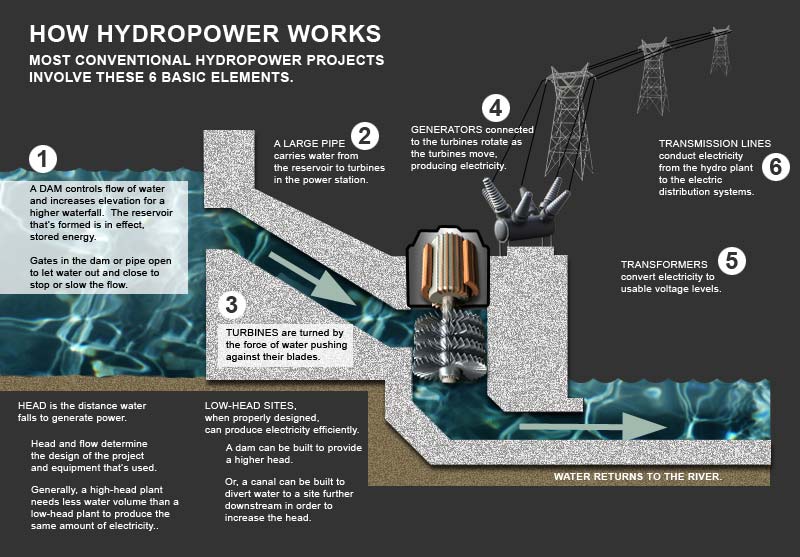 Power Plant Efficiency
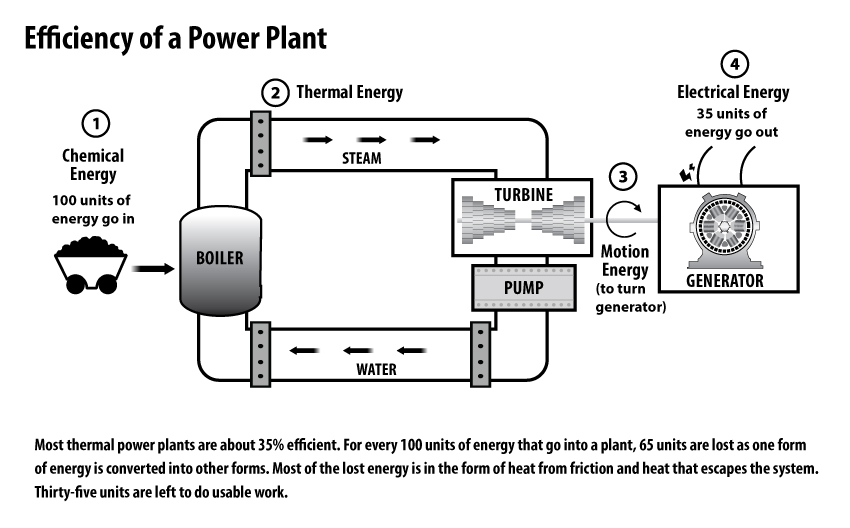 [Speaker Notes: Another advantage is the high efficiency of hydroelectric power plants.

Efficiency of a power plant is determined by calculating the amount of energy going into a power plant compared to the amount of useful energy generated by the plant. In the case of most thermal power plants, for every 100 units of energy (coal, natural gas, etc.) that go into that plant, only 35 units of electricity are produced. This means they are only 35% efficient. 65 units are converted into other types of energy (mostly heat which is dissipated into the atmosphere).]
Coal vs. Hydro Kinetic Energy Conversion
35%
95%
[Speaker Notes: A hydropower plant, on the other hand, converts about 95 percent of kinetic energy of the water flowing through the system into electricity.]
ADVANTAGE
No fuel charges.
Less supervising staff is required.
Maintenance & operation charges are very low.
Running cost of the plant is low.
The plant efficiency does not changes with age.
It takes few minutes to run & synchronize the plant.
No fuel transportation is required.
No ash & flue gas problem & does not pollute the atmosphere.
These plants are used for flood control & irrigation purpose.
Long life in comparison with the Thermal & Nuclear Power Plant.
DISADVANTAGE
The initial cost of the power plant is very high.
Takes long time for construction of the dam.
	Generally, Such plant’s are located in hilly area’s far away  from load center & thus they require long transmission lines &  losses in them will be more.
	Power generation by hydro power plant is only dependent on  natural phenomenon of rain. Therefore at the time of drought  or summer session the Hydro Power Plant will not work.